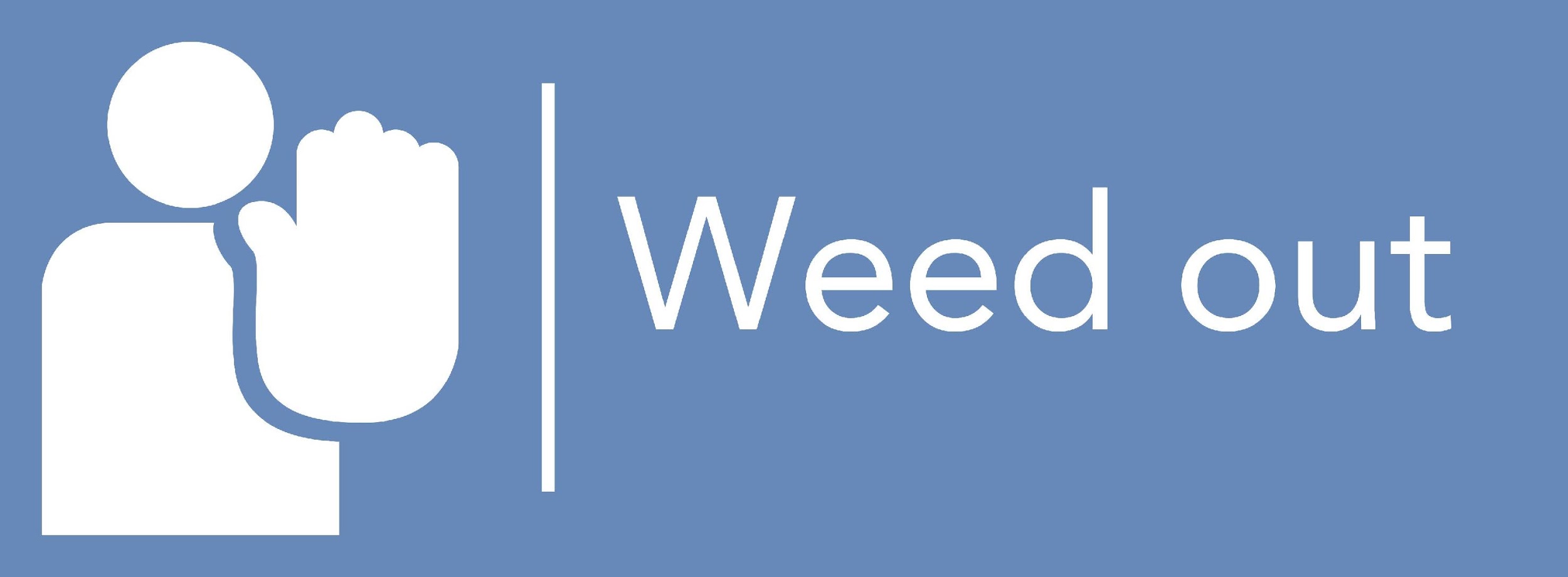 Mokymo dizainas:Prevencijos politika (1)
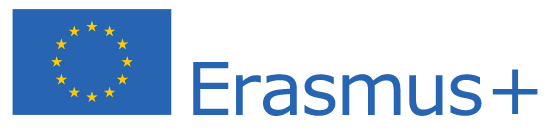 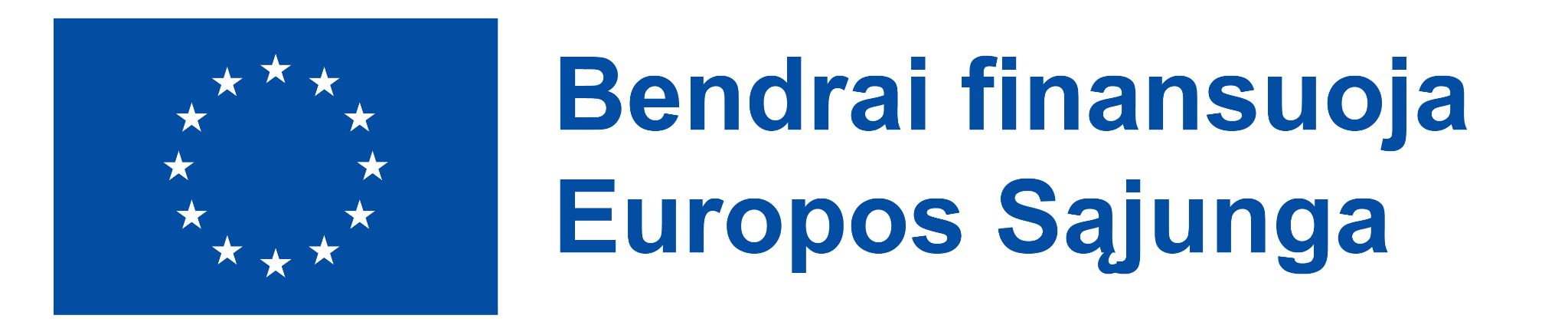 Europos Komisijos parama šio leidinio rengimui nereiškia pritarimo jo turiniui, kuriame pateikiama autorių
nuomonė, todėl Europos Komisija negali būti laikoma atsakinga už informaciją panaudotą šiame leidinyje.
Prevencijos politika
... kažkas negerai ....
Temos
Neigiamas patyčių poveikis darbuotojams
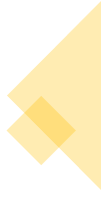 Neigiamas patyčių poveikis darbdaviams
Prevencijos politika
gerai nustatytos išorinės sąlygos
įmonės kultūra
kovos su mobingo politika
Prevencijos politika (mobingas)
Praktiniai pavyzdžiai
Užduotis
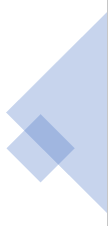 ‹#›
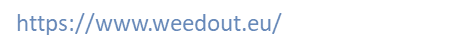 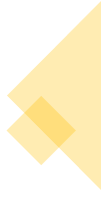 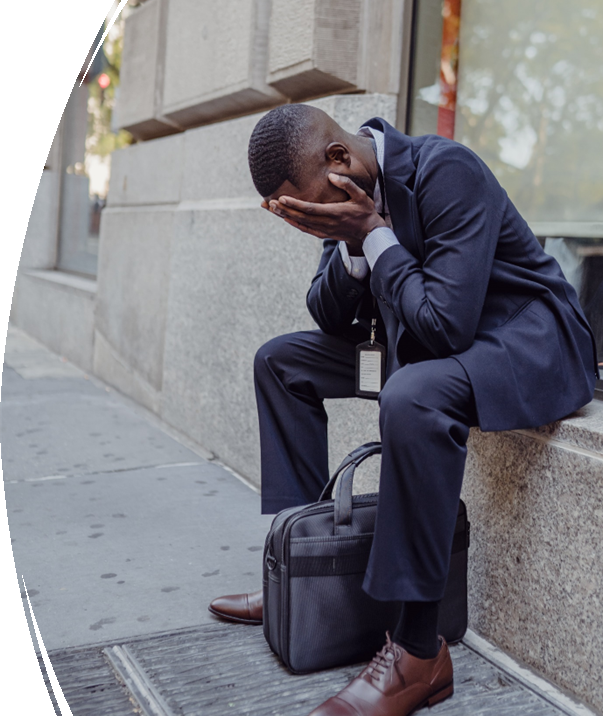 Patyčios
... kažkas negerai ....
Psichologinis smurtas
Mobingas
Priekiabavimas
Nurodinėjimas
Užpuolimas
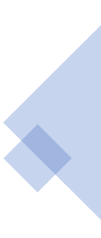 ‹#›
https://www.weedout.eu/
[Speaker Notes: Patyčios - tai gerai žinomas terminas, kuriam pastaraisiais metais skiriama daug dėmesio tiek mokykloje, tiek darbo aplinkoje. Svarbu pažymėti, kad ne kiekvienas konfliktas darbo vietoje būtinai priskiriamas prie patyčių. Apibrėžiant patyčias pirmiausia akcentuojamas laikas. Taigi į apibrėžimą neįtraukiami jokie laikini konfliktai, o esminis dėmesys skiriamas tam momentui, kai psichosocialinė situacija pradeda lemti darbuotojo psichiatrines ar psichosomatines patologines būsenas. Kitaip tariant, skirtumas tarp konflikto ir patyčių yra ne tai, kas ar kaip kas nors vyksta, o to, kas vyksta, dažnumas ir trukmė. 
Mobingas profesiniame gyvenime - tai priešiškas ir neetiškas bendravimas, kurį vienas ar keli asmenys sistemingai nukreipia į kitą asmenį, kuris tokiu būdu stumiamas į bejėgę ir bejėgę padėtį. Dėl dažno ir ilgalaikio priešiško elgesio šis netinkamas elgesys sukelia dideles psichologines, psichosomatines ir socialines kančias, dėl kurių jo auka sistemingai ir tikslingai verčiama nutraukti darbo santykius.
Bossingas - tai patyčios vertikaliuoju lygmeniu, t. y. iš viršininko į pavaldinį.
"Staffing" yra priešingas "bossing", kuriuo vadinami darbuotojų išpuoliai prieš viršininką. Taip dažniausiai atsitinka tais atvejais, kai grupė darbuotojų atsisako priimti naują vadovą ir bando jį išstumti.]
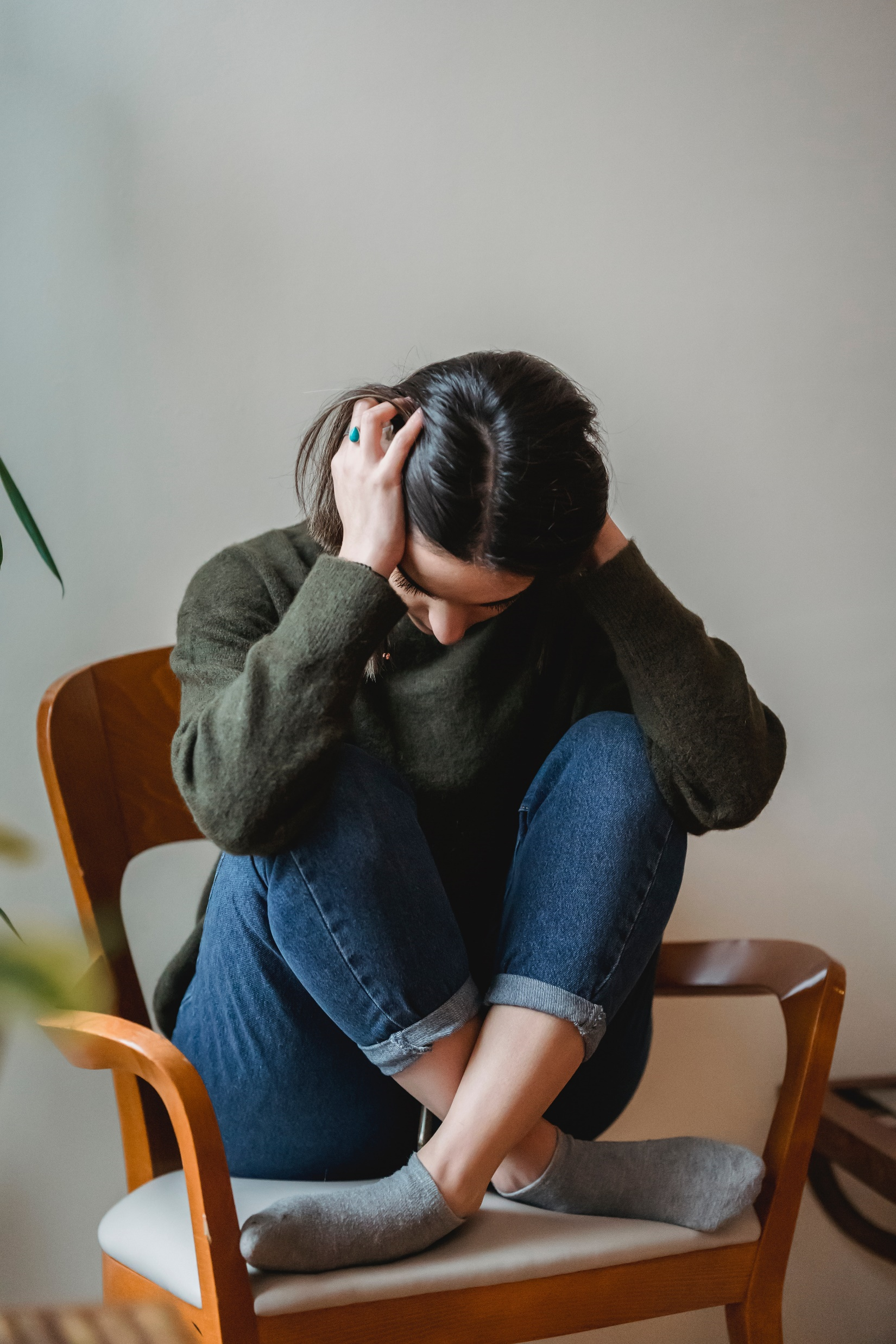 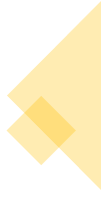 Psichologinis
Sveikata
Ilgalaikis poveikis asmeniniam gyvenimui
Savižudiško elgesio pasireiškimas
Neigiamas patyčių poveikis darbuotojams
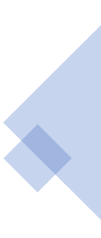 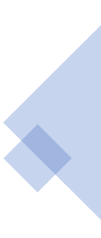 [Speaker Notes: Patyčios dažnai gali sukelti didelių psichologinių, psichosomatinių ir socialinių kančių aukai.
Psichologiniai - koncentracijos ir miego sutrikimai, sumažėjusi savivertė, nerimas ir net depresija, kuri gali sukelti potrauminius sutrikimus.
Sveikata - tai psichosomatinės apraiškos, kurios yra reakcija į ilgalaikį stresą (sumažėjęs imunitetas, širdies ir kraujagyslių ligos, kvėpavimo ar virškinimo sutrikimai).
Ilgalaikis poveikis asmeniniam gyvenimui - auka pradeda vengti socialinių santykių arba visiškai pasitraukia iš kasdienio gyvenimo, per daug kovoja su įprasto šeimyninio gyvenimo problemomis, o tai kraštutiniais atvejais gali privesti prie skyrybų ar išsiskyrimo, o galiausiai - ir prie vaikų auklėjimo problemų.
Savižudiško elgesio pasireiškimas yra įspėjamasis argumentas, kai, pavyzdžiui, Norvegijoje kasmet nusižudo apie 100 patyčių aukų, o Švedijoje patyčios yra kas šeštos savižudybės priežastis.]
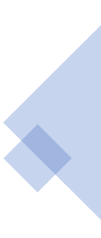 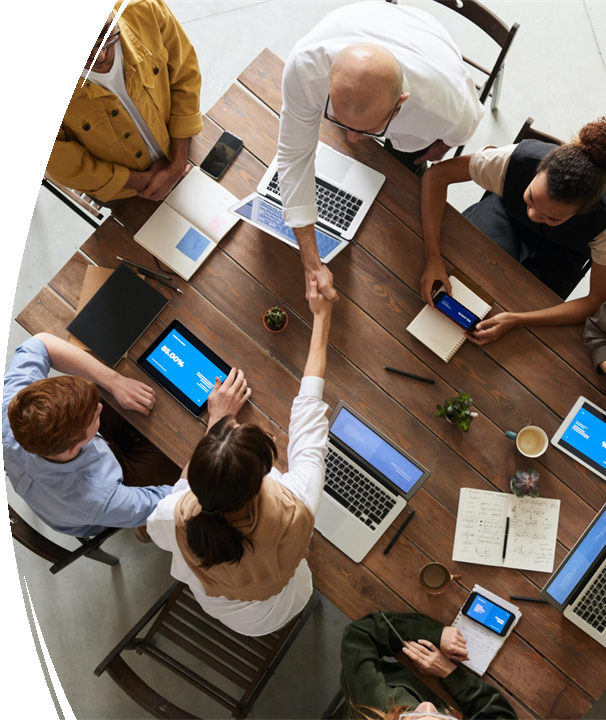 ankstyvas išėjimas į pensiją
padidėjęs sergamumas
sumažėjęs darbuotojų produktyvumas.
žala bendrovės įrangai ir įrenginiams.
padidėjusios naujų darbuotojų įdarbinimo ir adaptacijos išlaidos.
sumažėjusi apyvarta
bylinėjimosi ir skundų išlaidos
Neigiamas patyčių poveikis darbdaviams
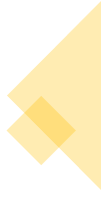 [Speaker Notes: Poveikis darbdaviams.
Akivaizdu, kad patyčių pasekmės tenka ne tik pačiam darbuotojui, bet tam tikrais aspektais nuo jų kenčia visa organizacija. Taip nutinka dėl to, kad siekdama išvengti mobingo auka pradeda dažniau neatvykti į darbą, prašo būti perkelta į kitą skyrių ar darbo vietą arba visiškai palieka organizaciją.
Pasekmės gali būti įvairios, pavyzdžiui, padidėjęs ankstyvo išėjimo į pensiją skaičius, padidėjęs sergamumas, sumažėjęs darbuotojų produktyvumas, žala įmonės įrangai ir patalpoms, padidėjusios naujų darbuotojų įdarbinimo ir adaptacijos išlaidos, susijusios ne tik su jau minėta padidėjusia darbuotojų kaita, bet ir galimos išlaidos, susijusios su bylinėjimusi ir skundais. Gero organizacijos vardo praradimas laikomas labai skaudžiu ir vadinamuoju paskutiniu lašu.]
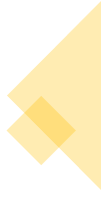 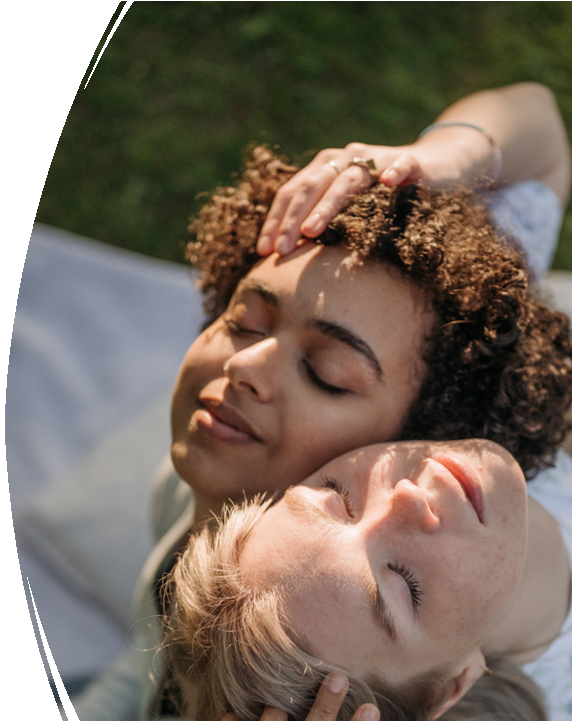 Prevencijos politika
gerai nustatytos išorinės sąlygos
įmonės kultūra
kovos su mobingu politika
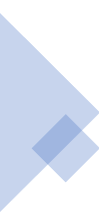 [Speaker Notes: Norint kuo labiau sumažinti terpę patyčioms, labai svarbu nuosekliai nustatyti išorines sąlygas.
Patyčios dažniausiai plinta ten, kur nėra aiškiai nustatytos ribos ir taisyklės. Tik tinkamai sukurta sistema gali suteikti institucinę paramą, autoritetą ir užtikrinti, kad nepageidaujamos situacijos nepasikartotų. Visame kontekste šias organizacijos pastangas galime vadinti kovos su mobingu politika.
Mobingo pasireiškimui darbo vietoje didelę įtaką daro įmonės kultūra, o tai reiškia, kad, kalbant apie mobingo prevenciją įmonėje, jos pagrindinis uždavinys yra paveikti tarpasmeninius santykius įmonėje.
Geriausias būdas - pabrėžti vadovų valdymo įgūdžius, kurie turėtų būti ne tik jautrūs ir imlūs problemoms ir konfliktams, kylantiems tarp pavaldinių, bet ir norėti bei gebėti juos spręsti, kai jie iškyla.
Įmonių kultūra - tai specifinė kiekvienos įmonės socialinė sistema, kartais ją dar vadiname įmonės dvasia. Apskritai įmonės kultūrą galima apibrėžti kaip požiūrių, idėjų ir vertybių visumą įmonėje, kuriai pritaria visi jos darbuotojai ir kuri išlaikoma ilgą laiką.]
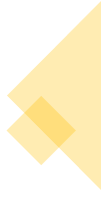 4. žemi moralės standartai darbo vietoje
Prevencijos politika (mobingas)
2. vadovų elgesio trūkumai, kurie tampa blogu pavyzdžiu viduriniosios grandies vadovams.
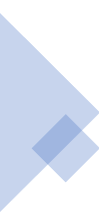 1. darbo išdėstymo trūkumai,
MOBINGO PREVENCIJA:
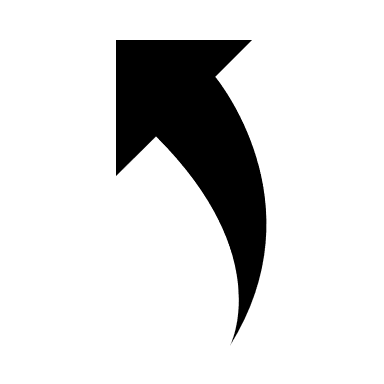 DEMOKRATINIS STILIUS
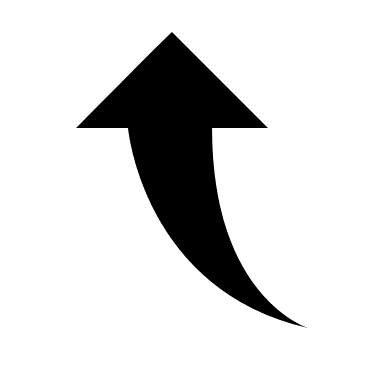 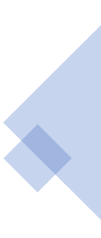 AUTOKRATINIS STILIUS
3. nepakankama patyčių aukų apsauga
[Speaker Notes: Siekiant užkirsti kelią mobingui, būtina laikytis šių keturių principų
veiksniai: (teisingai paskirtos ir išdėstytos užduotys, teisingai nustatyta jų kontrolė ir galimybė priimti sprendimus gali labai sumažinti stresą), vadovų elgesio trūkumai, kurie tampa blogu pavyzdžiu viduriniosios grandies vadovams (taip pat reikalingi vadovų mokymai apie gebėjimą atpažinti konfliktus ir teisingai juos spręsti), nepakankama patyčių aukų apsauga (turi būti nustatytos aiškios aukos apsaugos taisyklės ir teisės, o vadovybė turi atvirai ir aiškiai pasisakyti prieš mobingą), žemas moralės lygis darbo vietoje (būtina kelti moralės lygį darbo vietoje , kur visi turi žinoti, kas yra priimtina, o kas - ne, tam gali būti naudojamos įvairios mokymo programos).
Šios priemonės bus veiksmingos tik tuo atveju, jei jas palaikys aukščiausioji valdžia.
valdymas. Tačiau šios keturios galimos priežastys yra geras pagrindas nustatyti prevencines priemones.
Yra net galimybių, kaip pats darbuotojas gali prisidėti prie prevencijos. Svarbu išsiaiškinti kuo daugiau informacijos apie įmonės struktūrą ir veiklą, atidžiai suvokti situaciją aplink save ir stengtis pernelyg nenukrypti nuo duotų aplinkybių. Be to, kvalifikacijos kėlimas gali padėti asmeniui geriau įvertinti savo vertę darbo rinkoje, ugdyti pasitikėjimą savimi ir savivertę. Taip pat savaime suprantama, kad turėtumėte rūpintis savo aplinka, šeimyniniu ir partnerišku gyvenimu, galiausiai, bet ne mažiau svarbu, laisvalaikiu tam tikru būdu atsidėti savo pomėgiams.
Autokratinis stilius labiausiai prisideda prie mobingo. Pagrindinė priežastis yra ta, kad šis valdymo stilius yra artimiausias pačiai mobingo sampratai, kuri iš esmės apima galios disbalansą tarp šalių. Kita vertus, ten, kur vyrauja demokratinis stilius, problemos dažniausiai sprendžiamos diskutuojant ir draugiškoje aplinkoje, o tai nėra palankios sąlygos mobingui ir jo atvejų pasitaiko daug mažiau.]
sudarykite 2-3 žmonių grupę.
Praktiniai pavyzdžiai
diskusija jūsų darbo tema.
 Ar susidūrėte su smurtu?
Ar jūsų įmonėje galioja kovos su lobizmu politika?
Ar galite apibūdinti tuos nuostatus?
Teisės departamentas
Žmogiškųjų išteklių valdymo departamentas
Darbuotojų santykių departamentas
verslo psichologas
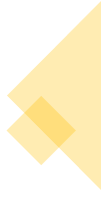 Praktiniai pavyzdžiaiHyundai Motor Manufacturing Czech s. r. o.
pradinis mokymas
aukšti etikos standartai
ER partneriai
psichologinis konsultavimas
seminarai
grasinimai prarasti gerą įmonės vardą.
pagrindinių vertybių savaitė
aukštas darbuotojų teisinis išprusimas.
Lyderystės akademija
Vadovų mokymai
OOJT projektas
įmonės gero vardo pristatymas.
Išorinių ekspertų rengiami mokymai
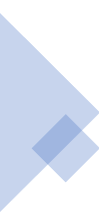 [Speaker Notes: Teisės departamento tikslas - užtikrinti, kad darbuotojai ir kiti atstovai veiktų laikydamiesi aukštų etikos standartų ir nekeltų įmonei grėsmės prarasti gerą vardą. Pagrindinis tikslas - kad visuomenė priimtų tokį elgesį, o visi jos nariai turėtų aukštą teisinio išprusimo lygį, gebėtų atskirti leistiną elgesį nuo abejotino ar tiesiogiai draudžiamo elgesio ir elgtųsi vadovaudamiesi šiomis žiniomis.
Darbuotojai gali teikti pasiūlymus dėl tobulinimo tiek asmeniškai, tiek telefonu ar el. paštu bet kuriam Teisės departamento darbuotojui. Taip pat yra "klausimų ir pasiūlymų dėžutės", kuriose taip pat galima pateikti anoniminius pasiūlymus.
Žmogiškųjų išteklių skyrius siekia tokios įmonės kultūros, kuri
ji suteikė savo darbuotojams saugumo ir priklausymo jausmą, tuo pat metu palaikė jų individualumą, komandinę dvasią ir konkurencingumą. Kita įmonės kultūros dalis - pastangos kurti ir palaikyti abipusę pagarbą ir pagarbą visiems savo darbuotojams visose pareigose ir darbo vietose. Nurodyta suma pasiekiama šiomis priemonėmis:
Įėjimo mokymai arba vadinamieji įėjimo kursai naujiems darbuotojams, be kita ko, yra savotiška pirmoji artimesnė pažintis su įmonės kultūra, kurios metu jiems paaiškinamos svarbiausios įmonės vertybės ir tikslai, taip pat svarbios taisyklės, kurių jie turi laikytis.
Rekomenduojama, bet neprivaloma dalyvauti seminaruose. Šis renginys taip pat skirtas naujai atvykusiems darbuotojams, o jo tikslas - vėlgi palaipsniui supažindinti darbuotojus su pagrindinėmis vertybėmis, smagiai praleidžiant turiningą programą, kurios tikslas - ne tik susipažinti su kitais naujai atvykusiais darbuotojais, įvairiose pareigose
ir departamentų, bet ir atsipalaiduoti nuo kasdienių rūpesčių, įgyti perspektyvą, atstumą, komandinį darbą ir abipusį dalijimąsi informacija darbuotojų grupėje.
Pagrindinių vertybių savaitė - tai sporto ir pramogų kupina savaitė.
siekiant remti svarbias vertybes - iššūkius, bendradarbiavimą,
klientas, globalumas ir žmonės.
OOJT projektas suteikia galimybę priartėti prie gamybos ir išbandyti darbą prie linijos. Tikslas - ne sunkus fizinis darbas, o galimybė išbandyti darbą prie linijos (nuolat prižiūrint patyrusiam darbuotojui) administracijos darbuotojams. Dalyvavimas šiame projekte privalomas visiems darbuotojams ir paprastai vyksta bandomuoju laikotarpiu.
Be daugybės mokymų, skirtų asmeniniam tobulėjimui ir įgūdžiams, taikomiems tarpasmeniniuose santykiuose, taip pat vyko, pavyzdžiui, mokymai "Patyčios darbo vietoje", kuriuos vedė pripažintas karo psichologas. Dalyviams buvo leista susipažinti su turtinga šio specialisto praktika, kartu jiems buvo pristatytos gynybos nuo patyčių galimybės, įmonės, taip pat įstatymų pagalbos galimybės, pateiktos rekomendacijos, ką kiekvienas gali pats padaryti prieš patyčias tiek trumpalaikės perspektyvos, tiek ilgalaikės prevencijos požiūriu.
ER partneriai - tai ryšių su darbuotojais skyriaus darbuotojai, atsakingi už rūpinimąsi vadinamosios pirmosios linijos darbuotojais, nes būtent į juos darbuotojai gali tiesiogiai kreiptis darbo vietoje ir patikėti jiems iškilusias problemas.
Tai mokymai, skirti vadybininkams ir žemesnio lygio vadovams, dirbantiems operatyvinėse salėse. Šie mokymai organizuojami ir vykdomi glaudžiai bendradarbiaujant su žmogiškųjų išteklių skyriumi, o jų turinį sudaro keturi moduliai, kurių kiekvienas orientuotas į skirtingus tikslus.
Psichologas ne tik teikia psichologines konsultacijas visiems darbuotojams, bet ir bendradarbiauja su visais skyriais, atsakingais už rūpinimąsi įmonės kultūra.
Įmonės psichologas apmoko darbuotojus nuo žemesnių iki viduriniosios grandies vadovų ir šiuo metu yra esminė jų valdymo ir vėlesnio vertinimo dalis.]
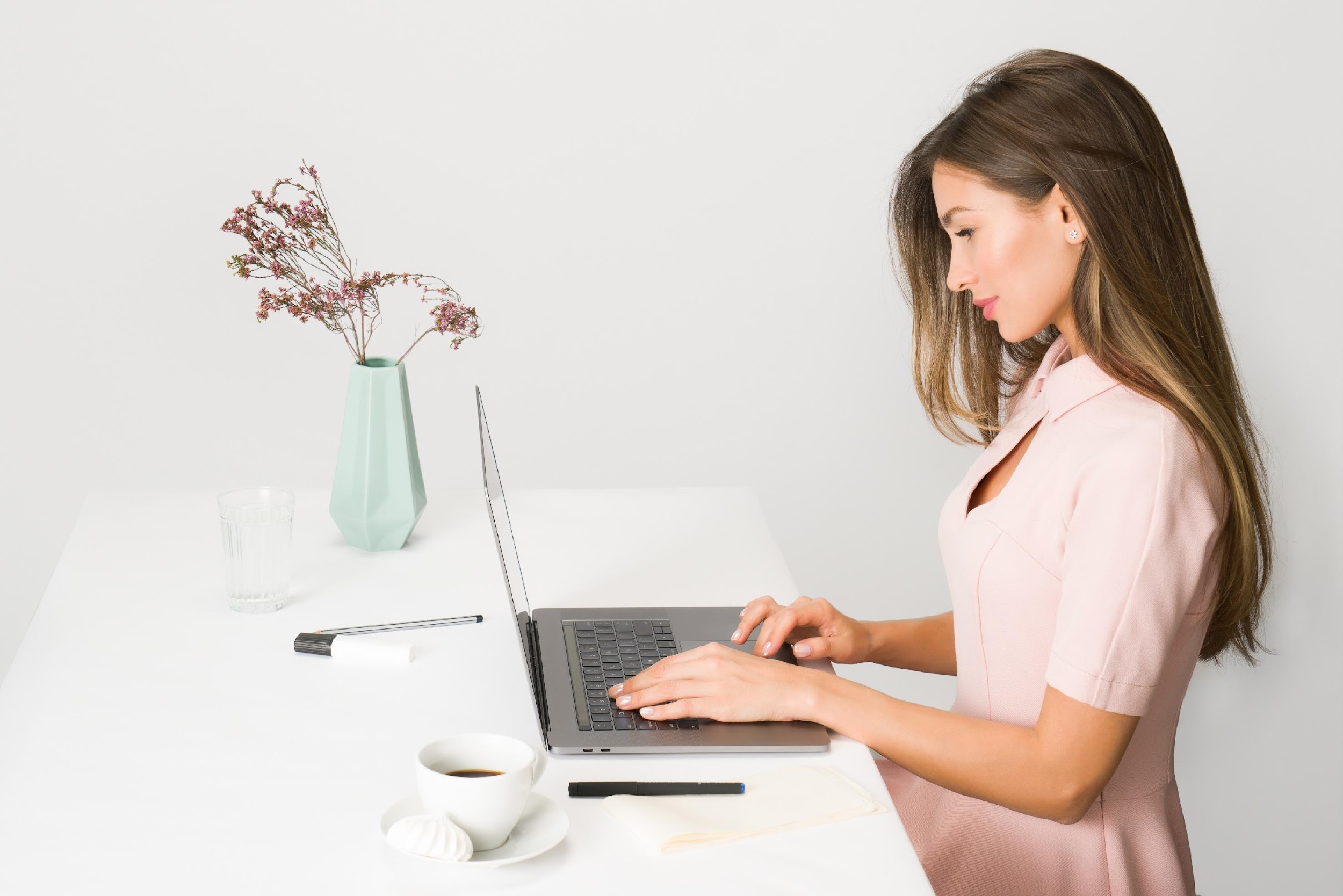 Praktiniai pavyzdžiai
(10 min.)
Ar kovos su patyčiomis politika yra teisinga?
Ar yra kokių nors aspektų, kuriuos pridėtumėte remdamiesi savo asmenine patirtimi?
Ar galite pamąstyti apie aspektus, kuriuos reikėtų sumažinti?
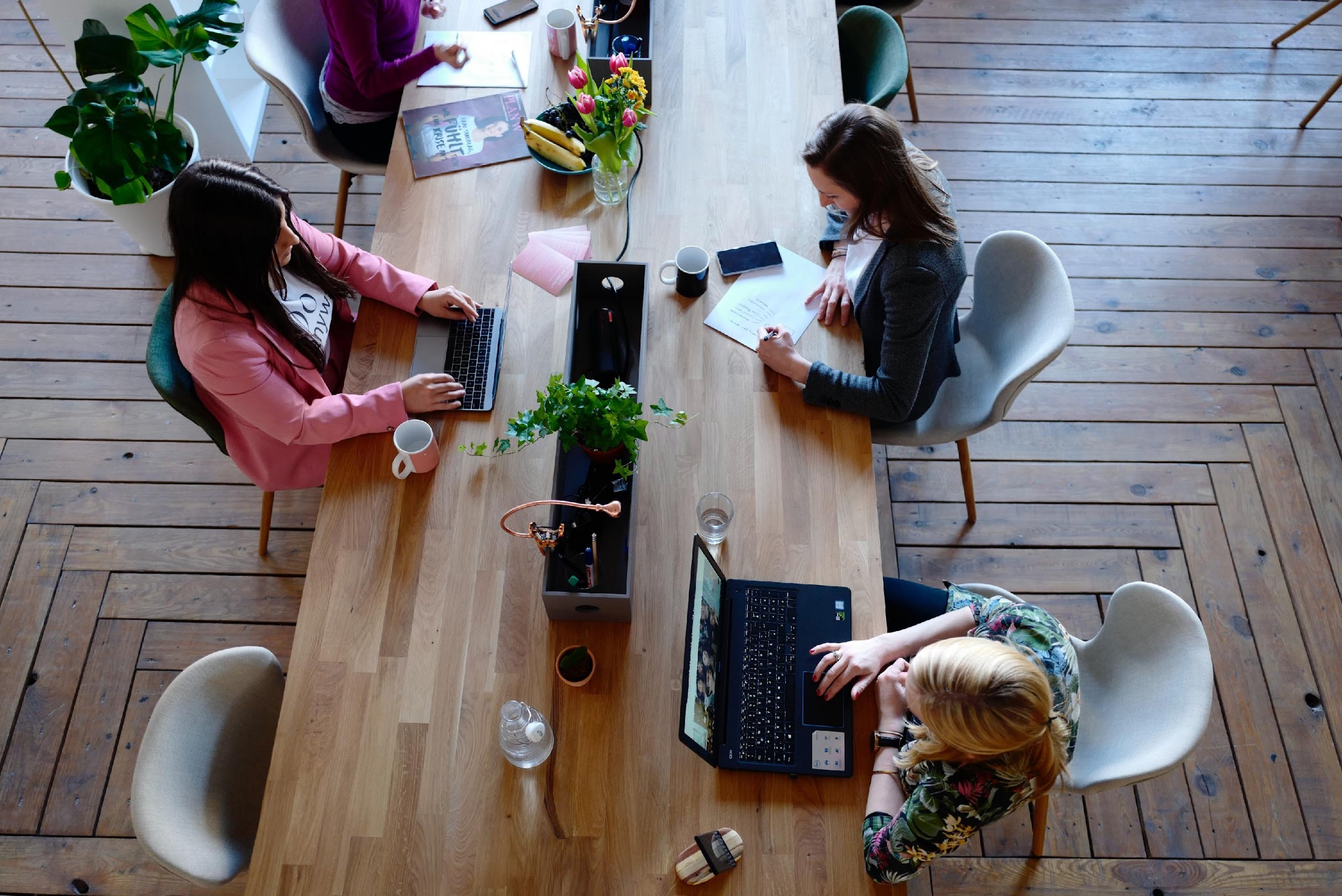 Užduotis
(10 min.)
Remdamiesi pirmiau pateiktu pavyzdžiu ir savo patirtimi, pabandykite sukurti savo komandos arba įmonės, kurioje dirbate, kovos su mobingu politiką.
Nuorodos
ARMSTRONG, M., 2007.  Řízení lidských išteklių: nejnovější madingi ir metodai : 10. leidimas. 1. vyd. Praha: Grada. ISBN 978-80-247-1407-3.
ATTEBYOVÁ S., 2021 M. Proč je zásadní vytvářet dobrou týmovou dinamiką ant darbo vietų? . [online] [vid. 2022-15-08]. Dostupné z: https://www.callbridge.com/cs/blog/good-team-dynamics-is-essential-in-the-workplace/
CRDR spol. s.r.o., 2017. Analýza a řízení rizik BOZP. Identifikacija, vertinimas ir valdymas įmonėse ir kitose organizacijose. [online] [vid. 2022-15-08]. Dostupné z: https://www.dokumentacebozp.cz/aktuality/analyza-rizik-bozp-rizeni-hodnoceni-identifikace-management/
CRDR spol. s.r.o., 2022 m. Slovník pojmů z области BOZP a PO. [online] [vid. 2022-15-08]. Dostupné z: https://www.bozp.cz/slovnik-pojmu/skoleni-bozp/
ČERNÝ, M., 2010. Základní úrovně provádění primární prevence. Tišnovas: Sdružení SCAN.
DI MARTINO, V., HOEL, H., AND COOPER, C. L. (2003): Smurtas ir priekabiavimas darbo vietoje: Literatūros apžvalga. Europos gyvenimo ir darbo sąlygų gerinimo fondas: Dublinas .
EDELMAN, L., ERLANGER, H. IR LANDE, J. (1993). "Vidaus ginčų sprendimas: The transformation of civil rights in the workplace". Teisės ir visuomenės apžvalga, 27, 497-534.
EIB, 2018 M. Zásady mechanismu pro vyřizování stížností. [online] [vid. 2022-15-08]. Prieinama iš: https://www.eib.org/attachments/strategies/complaints_mechanism_policy_cs.pdf
E.ON, 2015 M. Formulace politiczne общество RU Česká republika v oblast безопасности práce, ochrany zdraví a životního prostredia. [online] [vid. 2022-15-08]. Dostupné z: https://www.egd.cz/sites/default/files/201902/Politika%20integrovan%C3%A9ho%20syst%C3%A9mu%20%C5%99%C3%ADzen%C3%AD.pdf
HOBSON, J.S.P. (1996): Violent crime in the US hospitality workplace: facing up to the problem. International Journal of Contemporary Hospitality Management, 8 (4), 3-10.
HOEL H., AND EINARSEN, S. (2003): Smurtas darbe viešbučiuose, maitinimo įstaigose ir turizmo sektoriuje, galima rasti: http://www.oit.org/wcmsp5/groups/public/@ed_dialogue/@sector/documents/publication/wcms_161998.pdf
HOFFMAN, E. (2005). "Ginčų sprendimas darbuotojų kooperatyve: Oficialūs procesai ir procedūrinis teisingumas". Teisės ir visuomenės apžvalga, 39(1), 51-82.
KOŽENÁ J., 2009. Externí komunikace vytváří obraz vaší firmos v očích veřejnosti i médií. [online] [vid. 2022-15-08]. Dostupné z: https://www.vlastnicesta.cz/clanky/externi-komunikace-vytvari-obraz-vasi-firmy-v-o/
Nuorodos
LIEBMANN, M. (2000). "Tarpininkavimo Jungtinėje Karalystėje istorija ir apžvalga". In M. Liebmann (ed), Mediation in Context. London: Jessica Kingsley Publisher, 19-38.
MICELI, M., NEAR, J., AND MOREHEAD, DWORKIN T. (2008). "Žodis išminčiai: kaip vadovai ir politikos formuotojai gali paskatinti darbuotojus pranešti apie netinkamą elgesį". Journal of Business Ethics, 86, 379-396.
MIOVSKÝ, M., SKÁCELOVÁ, L., ZAPLETALOVÁ, J., NOVÁK, P. 2010. Primární prevence rizikového chování ve školství. Tišnovas: Sdružení SCAN.
MŠMT, 2005. Standardy odborné způsobilosti poskytovatelů programů primární prevence užívání návykových medžiagų. Praha: MŠMT.
MŠMT, 2010 M. Metodické recommended k primární prevenci rizikového chování u dětí, žáků a studentů ve školách a školských zařízeních. [online] [vid. 2022-15-08]. Dostupné z: http://www.msmt.cz/socialni-programy/metodicke-doporuceni-k-primarni-prevenci-rizikoveho-chovani
OPPENHEIMER, A. (2004). "Priekabiavimo ir diskriminacijos darbe tyrimas". Employee Relations Law Journal, 29(4), 56-68.
PLAMÍNEK, J., 2010. Tajemství motivace: jak zařídit, aby pro jus žmonės rádi dirbo. 2., dopl. vyd. Praha: Grada. ISBN 9788024734477
RAYNER, C., HOEL, H. IR COOPER, C.L. (2002): Patyčios darbo vietoje: Kas žinome, kas kaltas ir ką galime padaryti? Londonas: Taylor and Francis
SALIN, D. (2007). "Organizacijų atsakas į priekabiavimą darbo vietoje: žvalgomasis tyrimas". Personalo apžvalga, 38(1), 26-44.
SCHEU L., 2021 M. Násilí na pracišti: peer pracník jako perhaps cesta ochrany zaměstnanců? [online] [vid. 2022-15-08]. Dostupné z: https://www.bozpinfo.cz/josra/nasili-na-pracovisti-peer-pracovnik-jako-mozna-cesta-ochrany-zamestnancu
SMITHSON, L., 2006. Motyvacijos darbo vietoje infografinis vaizdas. IncBlot. [online] [vid. 2022-05-05]. Dostupné iš: https://visual.ly/community/Infographics/business/incblot-motivation-infographic
ŠNAJDR I., 2013. Svizí, strategií a polotikou. [online] [vid. 2022-15-08]. Dostupné z: https://www.snajdr.com/jak-pracujeme/s-vizi-strategii-a-politikou/
WALKER, B. IR HAMILTON, R. T. (2011). "Darbuotojų ir darbdavių skundai: apžvalga". International Journal of Management Reviews, 13(1) 40-58.
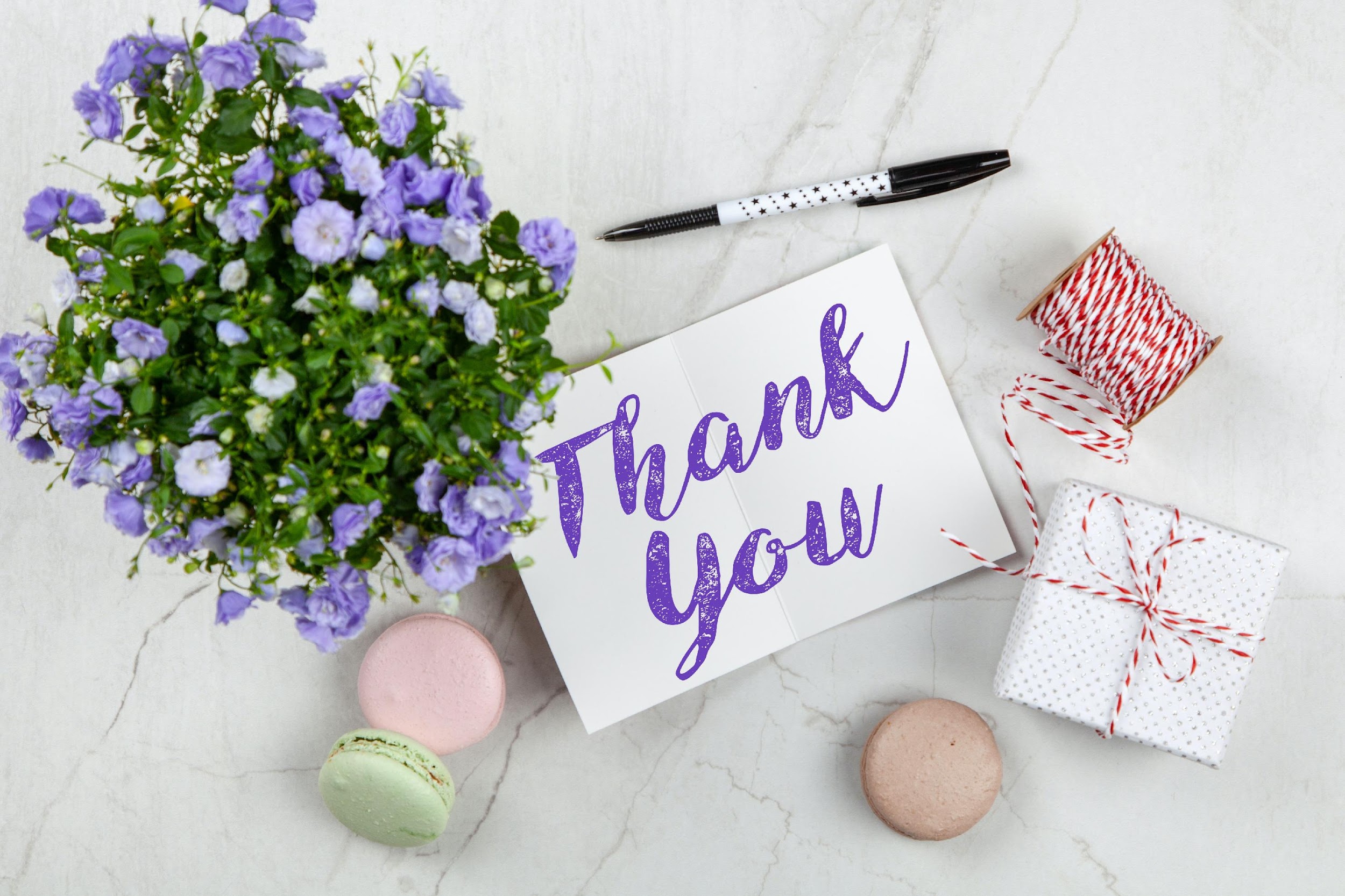 Dėkojame už dėmesį
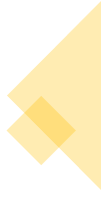 Projekto partneriai
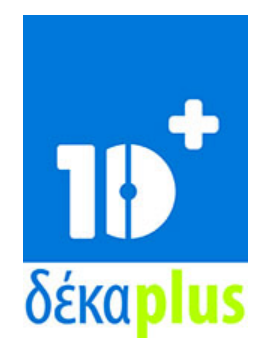 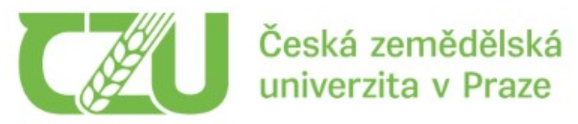 DEKAPLUS
Kipras
Čekijos gyvybės mokslų universitetas PrahaČekijos Respublika
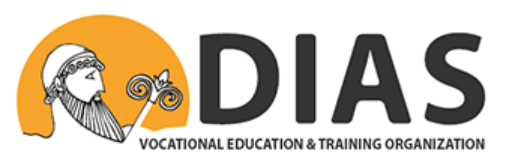 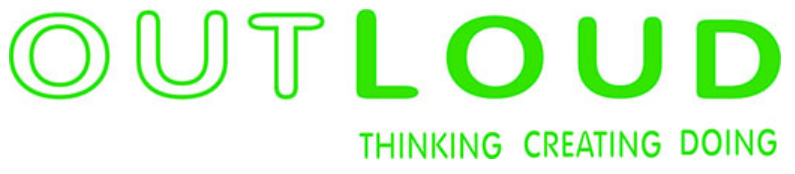 DIASGraikija
GARSIAI
Latvija
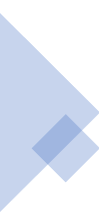 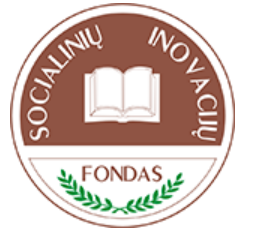 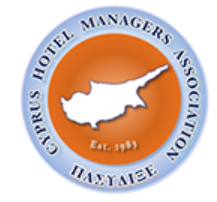 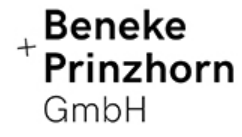 Socialinių inovacijų fondasLietuva
Pankipriano viešbučių vadovų asociacijaKipras
Beneke & Prinzhorn GmbHVokietija
‹#›
https://www.weedout.eu/